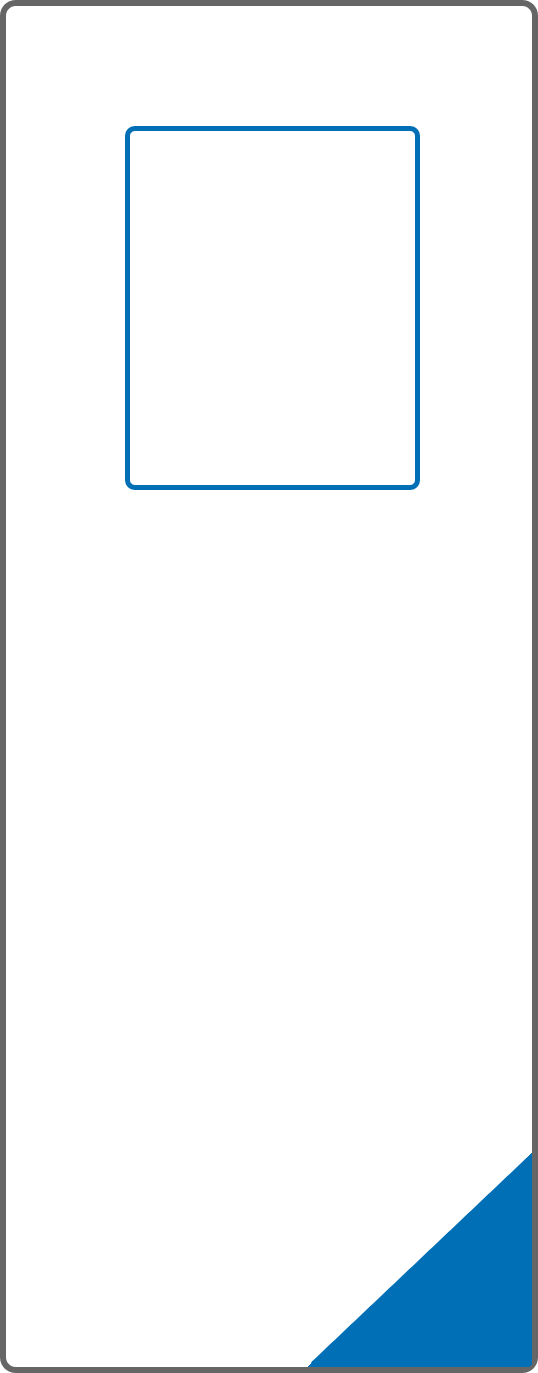 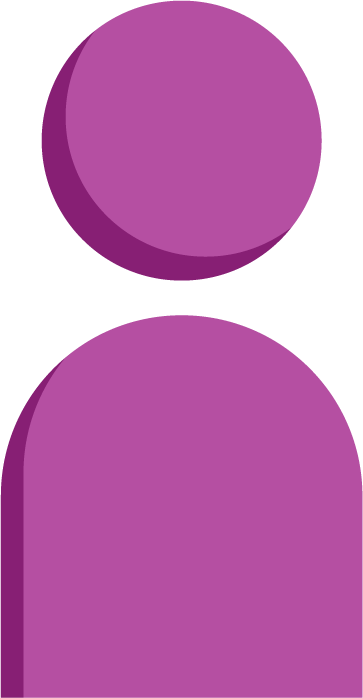 Introduce the sounds
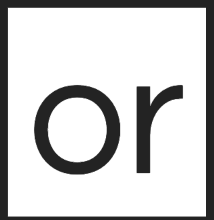 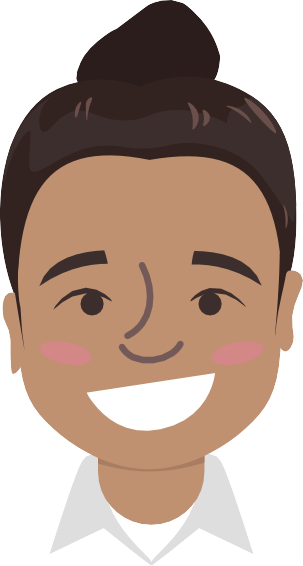 cor n
/k/ /or/ /n/
= corn
It’s time to learn new sounds! 

We use the sound rule to help us read!
[Speaker Notes: See lesson plan for specific instructional guidance.

Introduce the Sound!
Say: Learning new sounds is so cool! Repeat our chant after me! 
"It's time to learn new sounds! 
We use the sound rule to help us read!"
Do: Say one sentence at a time of the Introduce the Sound chant and ask the students to repeat after you. 
Say: Let's learn a super cool new rule today!

Say: Welcome to Level C, Unit 4! In this Level, we'll be looking at r controlled vowels and all the ways to make the long vowels, even more than in Level B. Today, we'll look at decoding and spelling words with the spelling pattern o-r.
Do: Hold up the Sound Letter o-r card.
Say: This is called an r controlled vowel. The r, changes the sound of the o. Together, they make the sound /or/ like a horse eating corn. For example, when we see corn, we say /k/ /or/ /n/ = corn. Say the sound with me.
Do: Listen as all the students say /or/.]
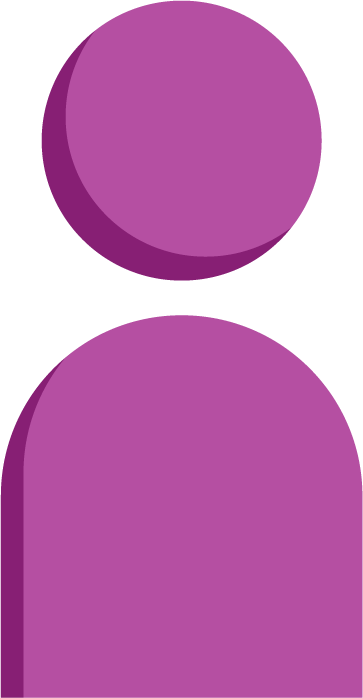 Introduce the sounds
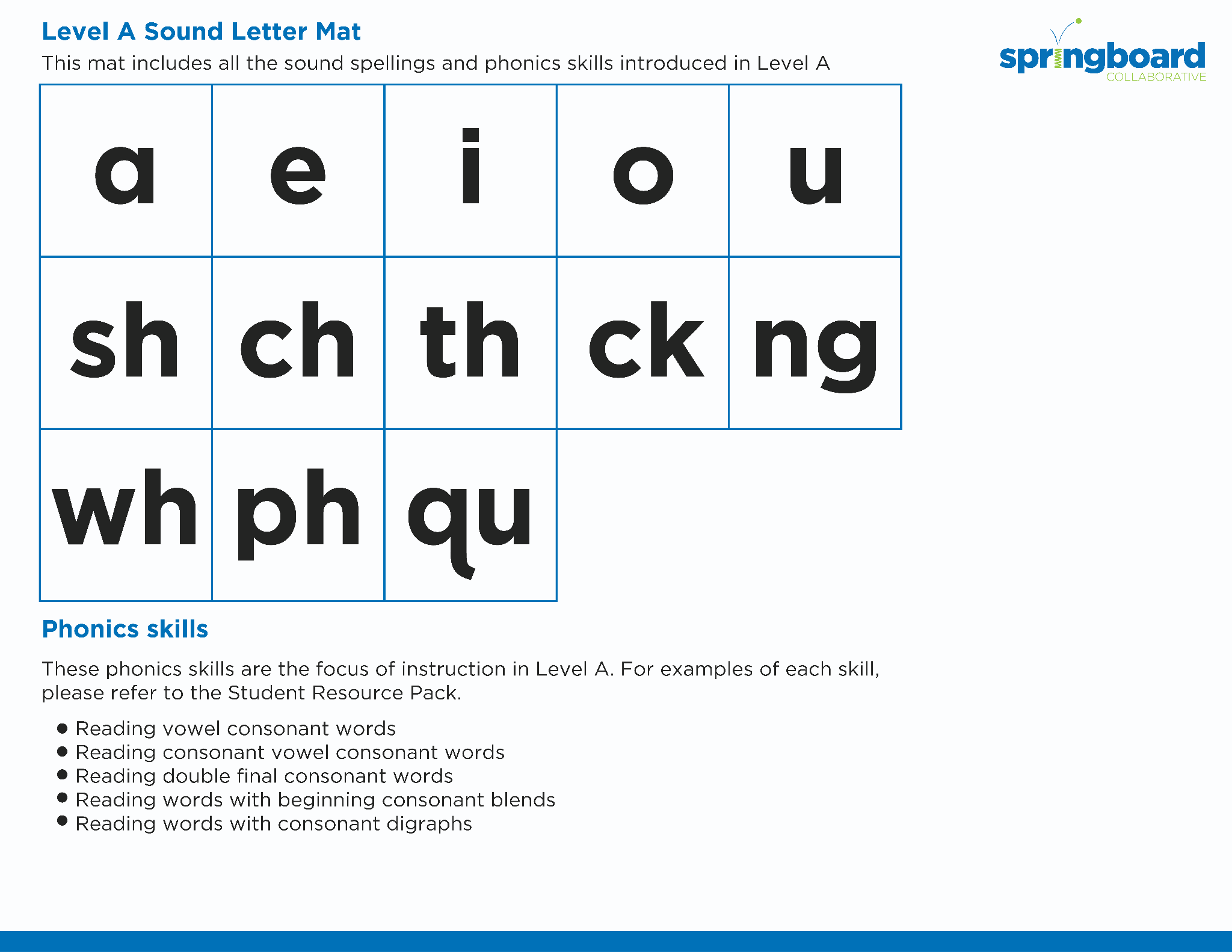 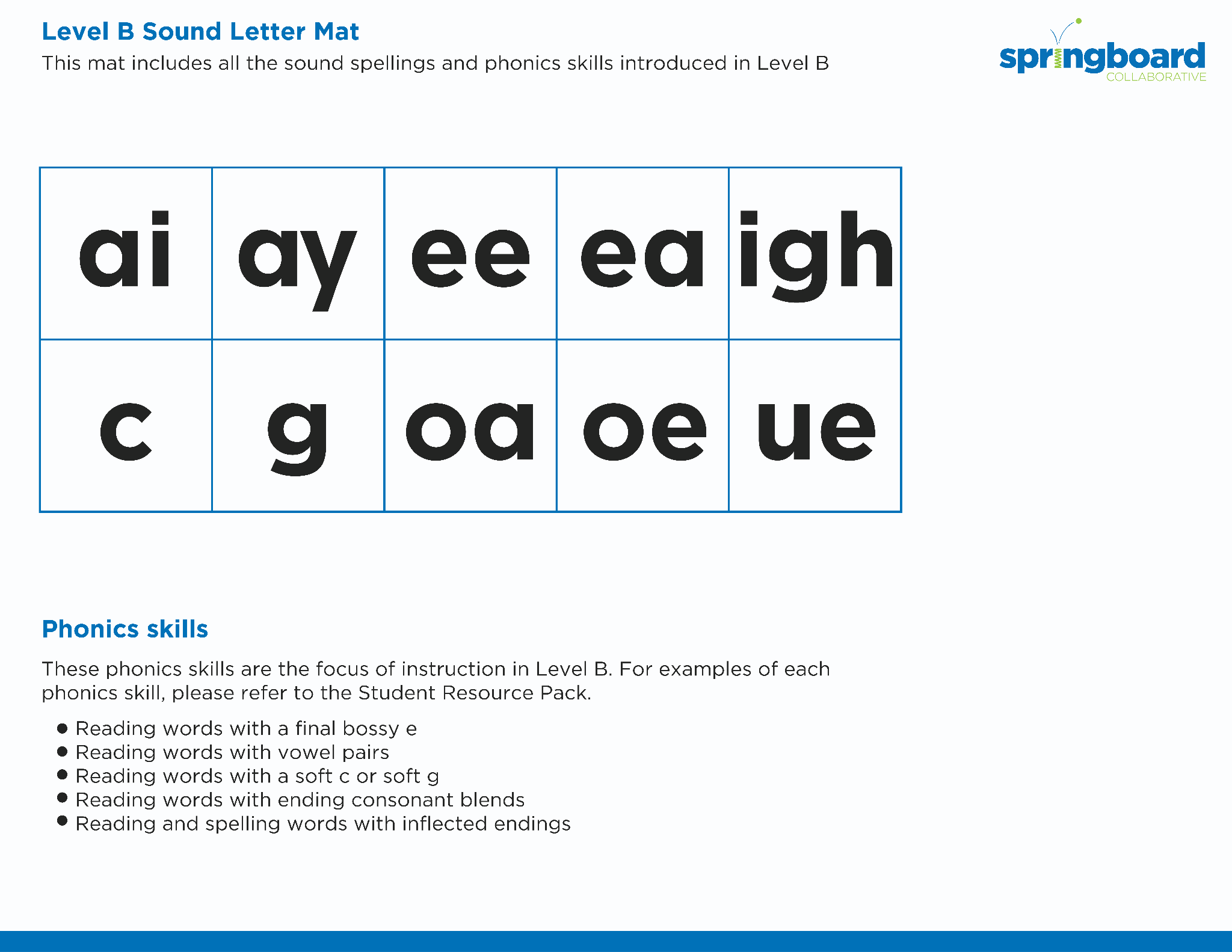 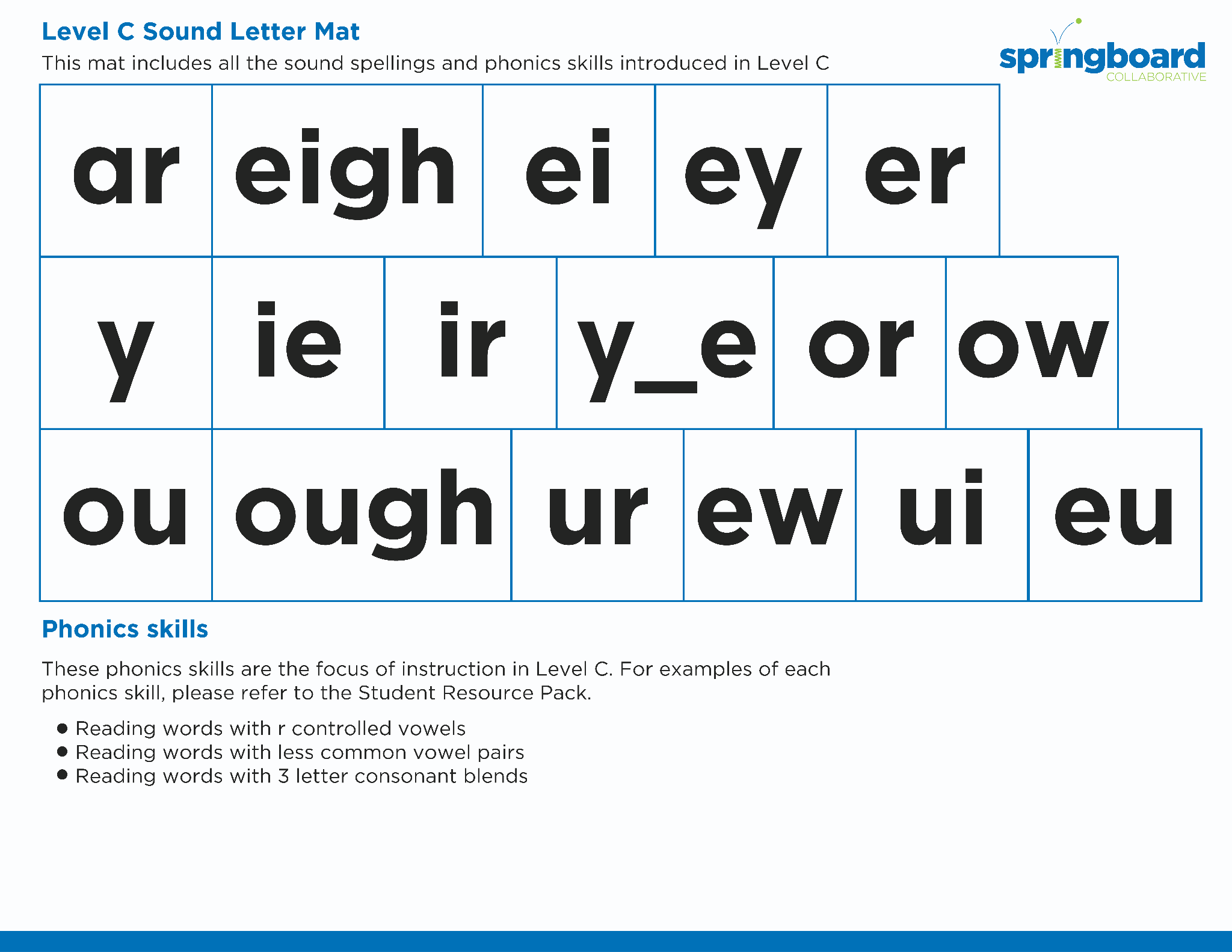 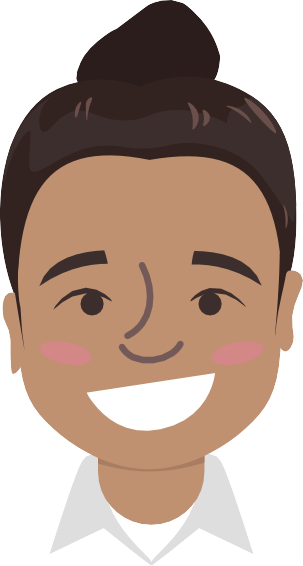 [Speaker Notes: See lesson plan for specific instructional guidance.

Introduce the Sound!
Say: Before we start practicing decoding words, let's review our sound cards.
Do: Flip through and review all the sound spelling cards students have learned so far. (Sound Letter Cards: a, e, i, o, u, wh, sh, ch, ng, ck, ph, qu, ai, ay, ee, ea, igh, c, g, oa, oe, gu, ar, eigh, ei, ey, er, y, ie, ir, y_e)
Say: Remember, o-r says /or/ like horse and corn. Let's practice reading our words!]
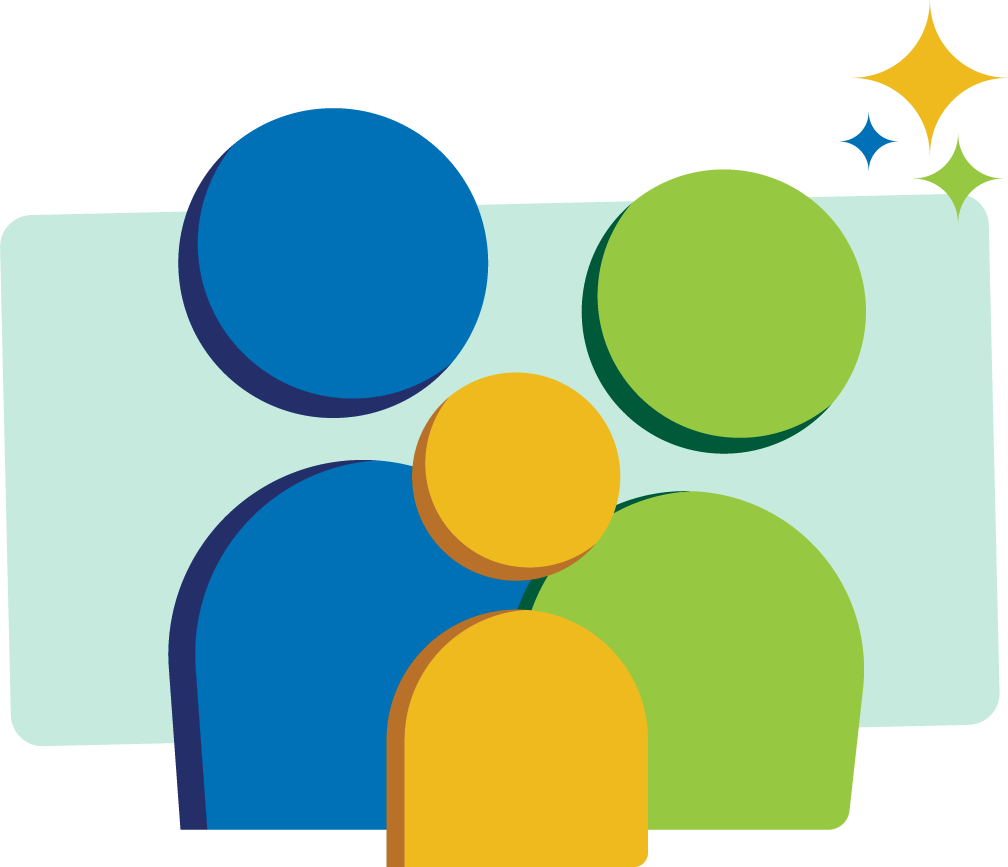 Blend the sounds
horse
Family Activity
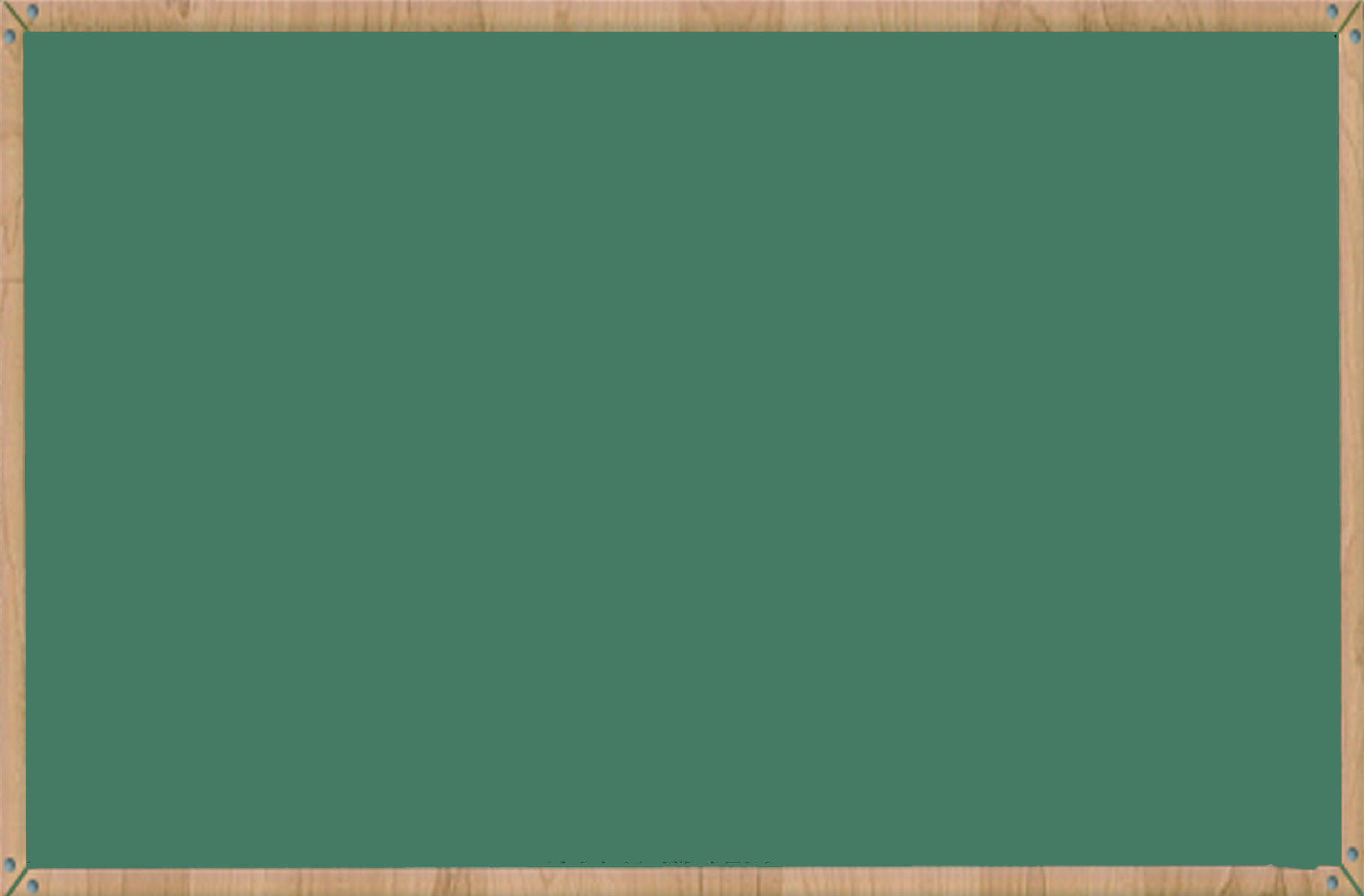 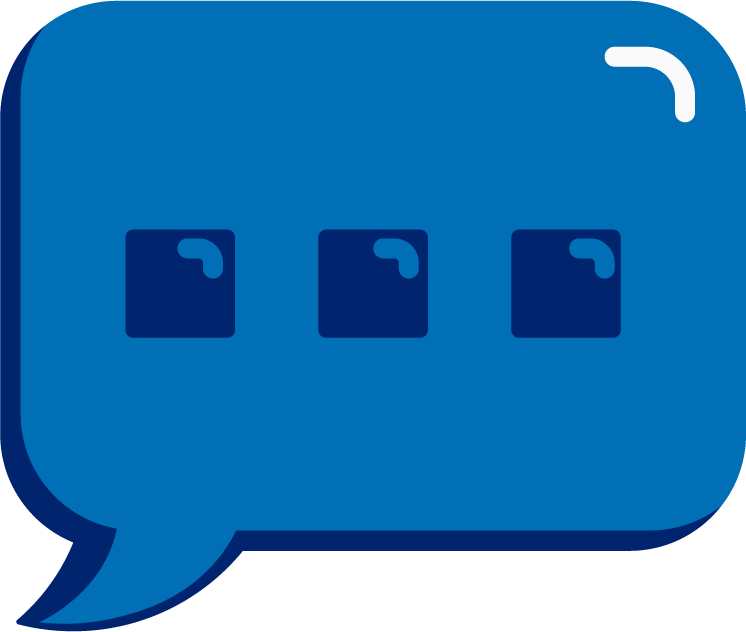 corn
It’s time to blend the sounds!

It’s time to blend the sounds to help us read 
the words smoothly!
[Speaker Notes: See lesson plan for specific instructional guidance.

Blend the Sounds!
Say: Blending sounds helps us read the words smoothly! Repeat our chant after me! 
"It's time to blend the sounds! 
It's time to blend the sounds to help us read the words smoothly!" 
Do: Say one sentence at a time of the Blend the Sounds chant and ask the students to repeat after you.
Say: Let's practice blending the sounds in some words today!

Say: When we blend the sounds in words, it helps us read the words smoothly. Let's try it. The r-controlled vowel o-r, say /or/.
Do: Point to the word horse.
Say: I notice that this word has an o-r. Underline it! As you listen to me decode it, you can chop down your arm.
Do: Start at your shoulder, and chop/ tap the sounds out. When it's time to blend, start back at the shoulder and run your hand smoothly down your arm.
Say: H says /h/, o-r says /or/, s says /s/. There is an e on the end that does not have a sound. Let's blend it. /h/ /or/ /s/ = "horse". Let's segment and blend the word together now using our Double Decker Elkonin Boxes.
Do: Segment and blend the word horse using the Double Decker Elkonin Boxes.
Say: Smart blending! Let's look at another word.
Do: Point to the word corn.
Say: I notice this word has the r-controlled vowel o. O-r says /or/. Let's blend this word. /k/ /or/ /n/ = "corn". Blend this word one more time.
Do: Listen as students blend the word. Take notes on the students that can accurately blend and students that may need reteaching and/or additional support.
Say: O-r says /or/. Great thinking while blending the sounds today!]
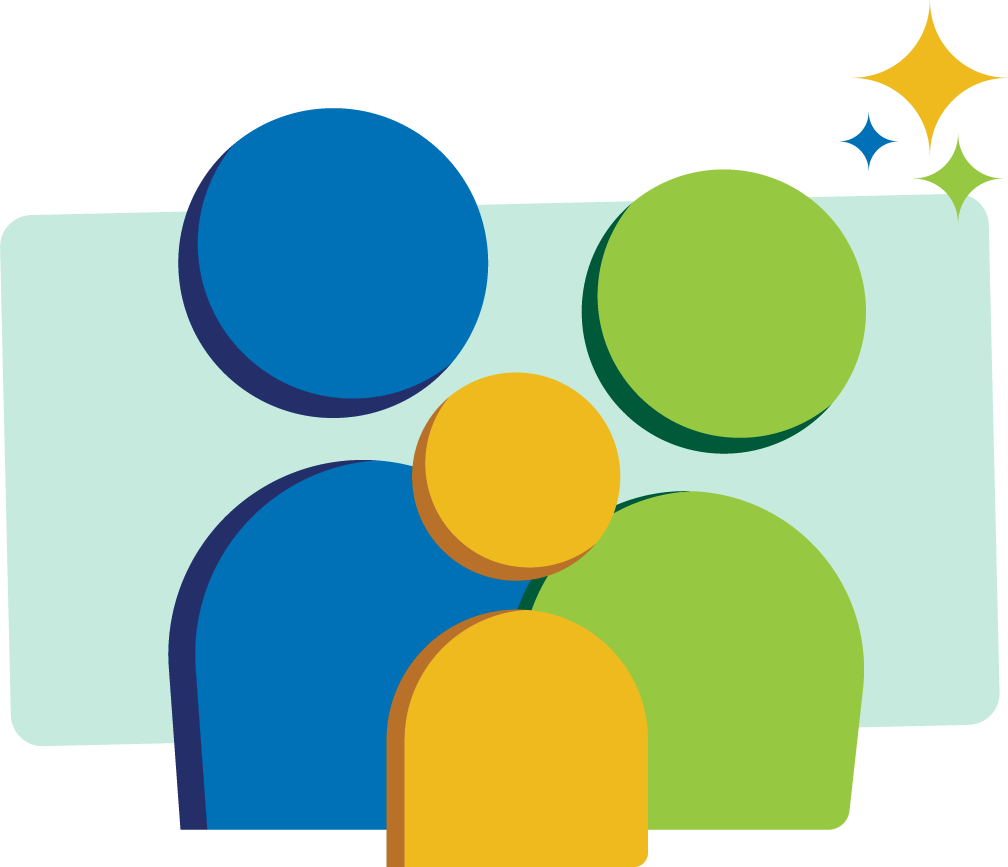 Read the words
for th
The horse made a snort and then rode north.
fork
Family Activity
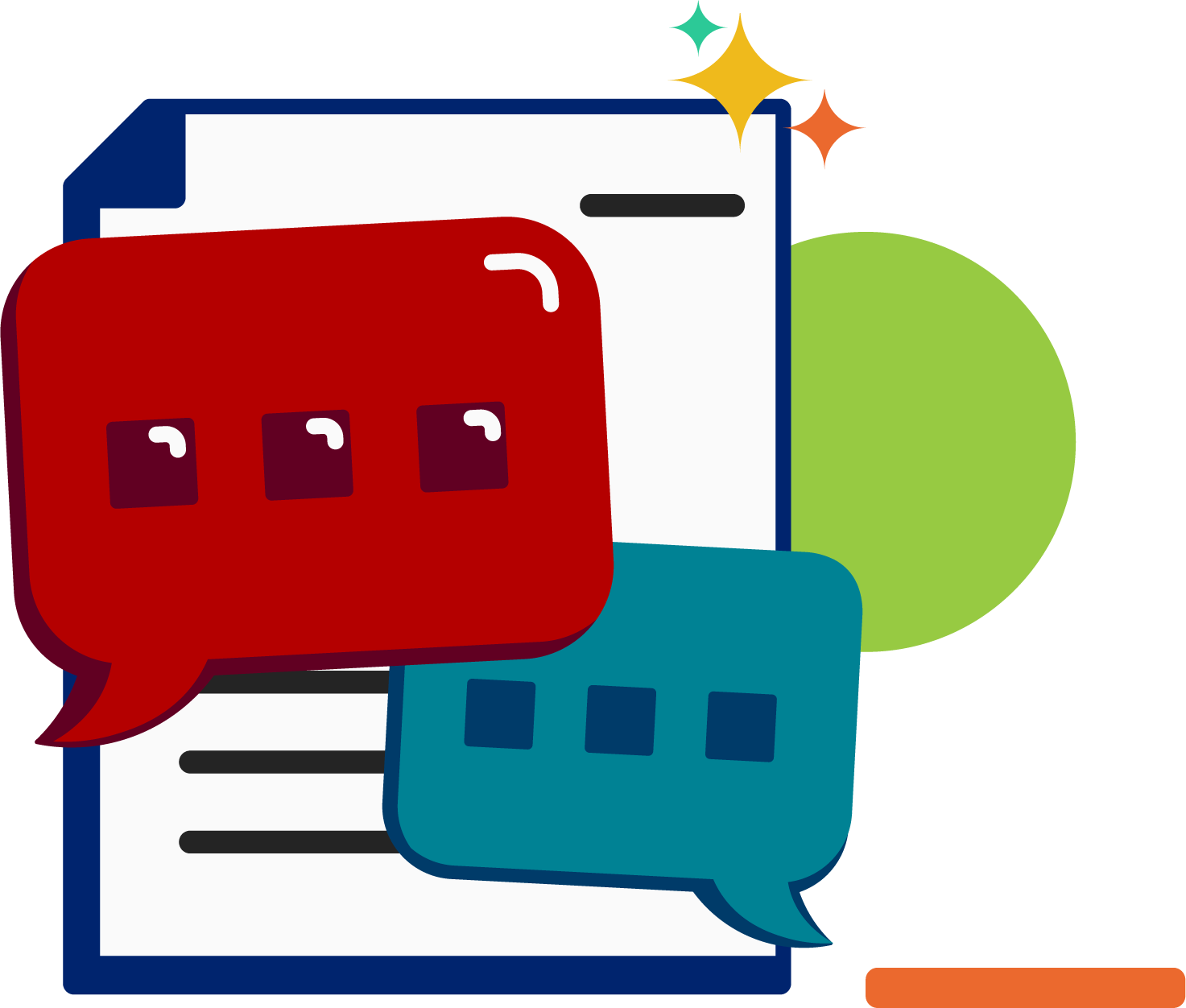 It’s time to read the words! 

It’s time to read the words, so we can read smoothly, like we are speaking!
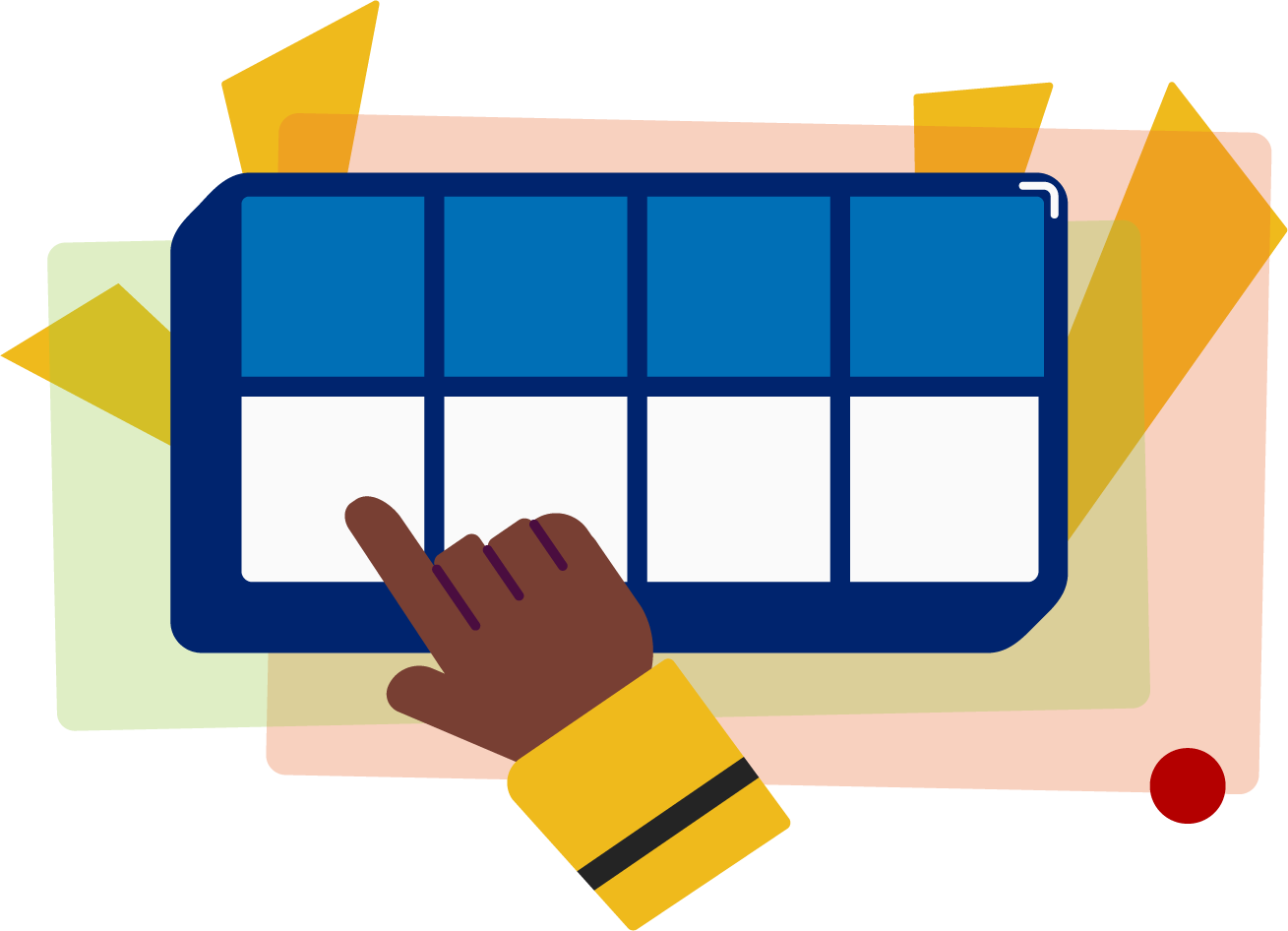 [Speaker Notes: See lesson plan for specific instructional guidance.

Read the Words!
Say: When we practice reading the words, it can help us read the words faster and faster. This helps us learn to read smoothly like when we are speaking! Repeat our chant after me! 
"It's time to read the words! 
It's time to read the words, so we can read smoothly, like we are speaking!" 
Do: Say one sentence at a time of the Read the Words chant and ask the students to repeat after you.
Say: Let's practice reading words today!

Say: We are going to read the words. When we practice reading the words, it helps us read faster and faster. This helps us focus on what we can learn from the words.
Do: Point to the word forth.
Say: When we read this word, we look to see what spelling pattern it uses so we know what vowel sound to make. I see an r controlled o.
Do: Underline the o-r to show that it stays together.
Say: I know f says /f/, o-r says /or/, t-h says /th/. Let's blend them all together /f/ /or/ /th/ = "forth". Your turn using the Double Decker Elkonin Boxes.
Do: Listen as students read the word. Take notes on the students that can accurately articulate the sounds and read the word and students that may need reteaching and/or additional support.
Say: Yes, the word is "forth". Let's look at the next word. How would you read this word?
Do: Point to the word fork.
Say: Look at this spelling pattern! I see an r-controlled vowel, o-r. How will you read this word?
Do: Listen as students read the word. Take notes on the students that can accurately articulate the sound and read the word and students that may need reteaching and/or additional support.
Say: Yes, the word is "fork", /f/ /or/ /k/ = "fork".
Do: Display the sentence: The horse made a snort and then rode north.
Say: Take a couple minutes to read this sentence with your partner. All of the words follow rules you've learned or are High Frequency Words you've learned. Raise your hands when you have the whole sentence read and I'll come listen. You can do it!
Do: Monitor and assist. You may support by asking students to recognize the spelling pattern, prompting students to use the long or short vowel sound, asking students to underline letters that stick together, etc.
Say: I'll read it aloud as you read it with me.
Do: Read sentence.
Say: Remember, o-r says /or/. Those brains are growing!]
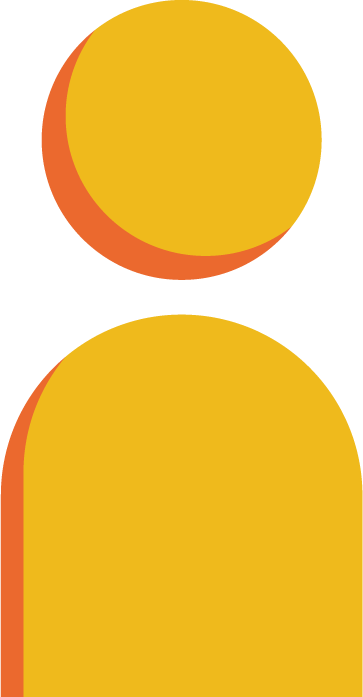 Decode the words
form	    		hornet
orbit			   storm
porch
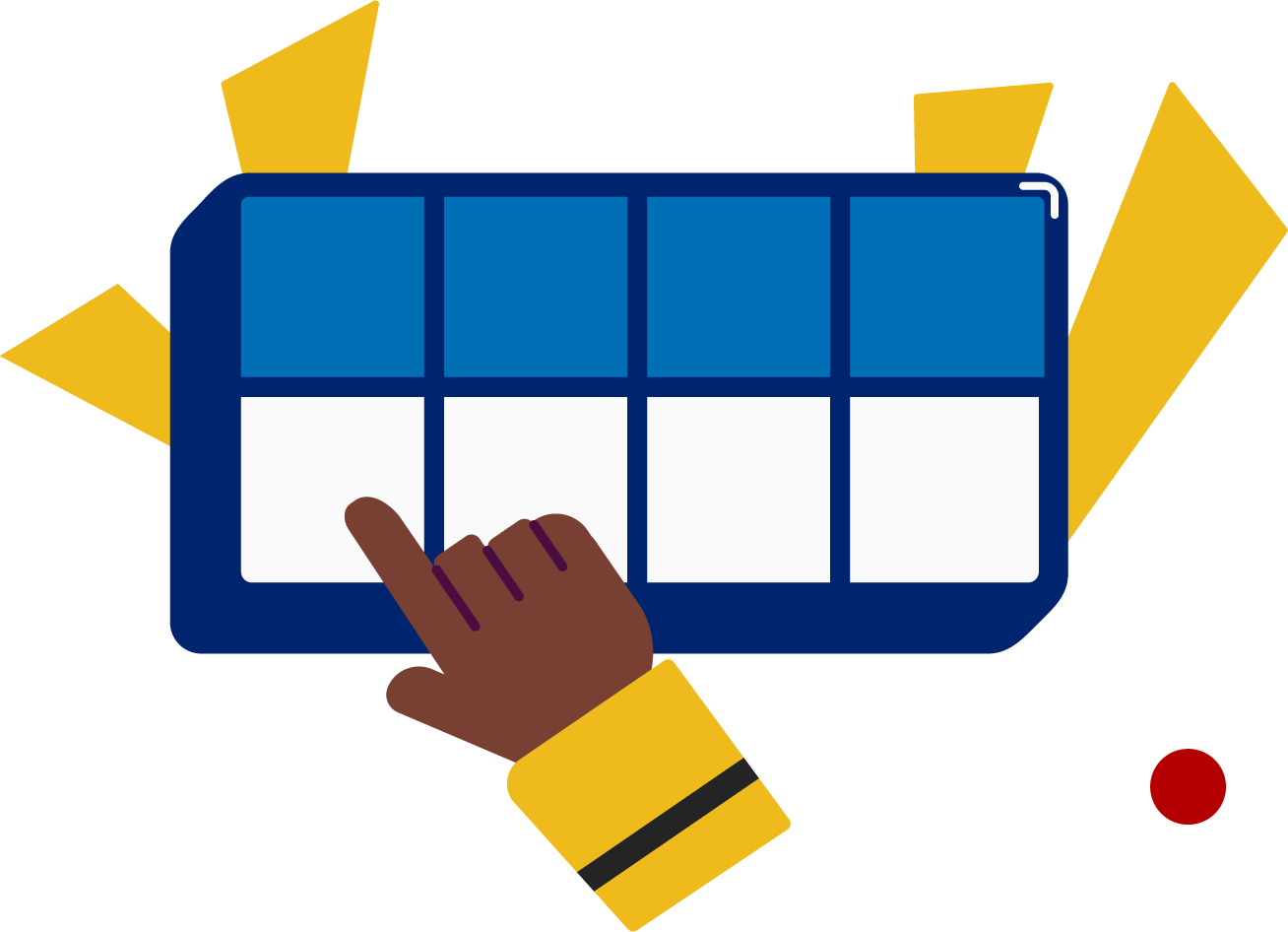 It’s time to decode the sounds in the words!

It’s time to decode the sounds in the words so we can read the words!
[Speaker Notes: See lesson plan for specific instructional guidance.

Decode the Words!
Say: Decoding is when you break up the sounds in a word and read each sound one at a time. Then you blend the sounds together to read the word! Repeat our chant after me! 
"It's time to decode the sounds in the words! 
It's time to decode the sounds in the words so we can read the words!" 
Do: Say one sentence at a time of the Decode the Words chant and ask the students to repeat after you.
Say: Let's practice decoding the sounds in words today!

Say: We are going to decode the words. Remember decoding is when you break up the sounds in a word and read each sound one at a time. Then you blend the sounds together to read the word! When we decode the sounds in words, it helps us read the words correctly. Look at our words for today.
Do: Point to the words.
Say: Follow this routine:
Underline any letters that go together. Put dots under your vowels.
Draw in the syllable break.
Look for the spelling patterns.
Name any phonetic rules that help with pronunciation.
Try reading it. Is it right? If not, try another pronunciation
Do: Partner students.
Say: You and your partner work together to decode these words (form, hornet, orbit, storm, porch). I'll be by to listen. Use your Double Decker Elkonin Boxes.
Do: Listen as students decode the word. Take notes on the students that can accurately articulate the sounds and read the word and students that may need reteaching and/or additional support.
Say: Excellent work applying our new rule to decoding words today!]
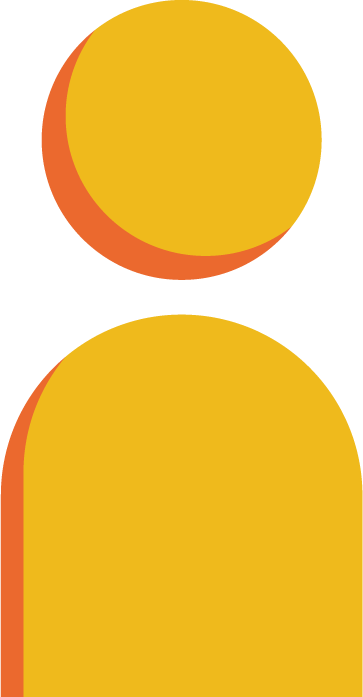 Spell the words
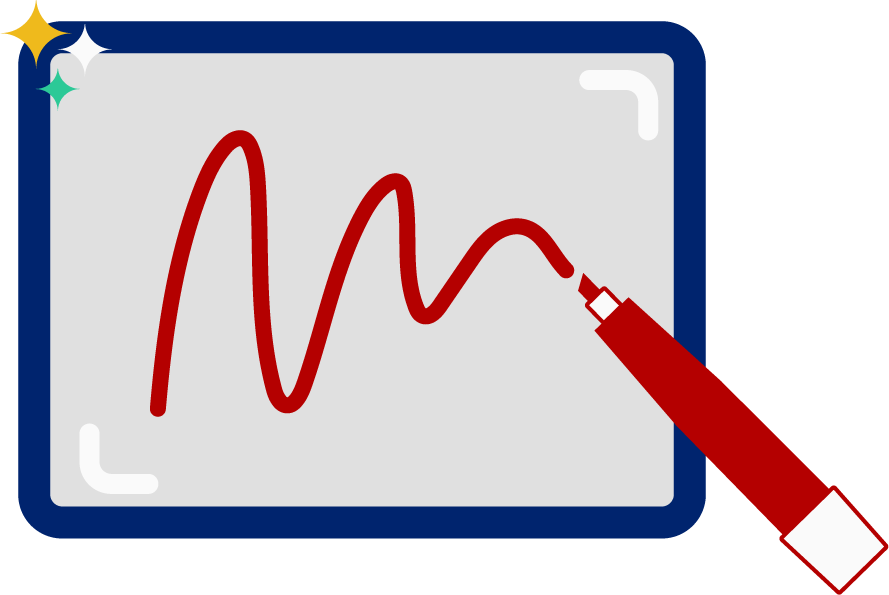 f
or
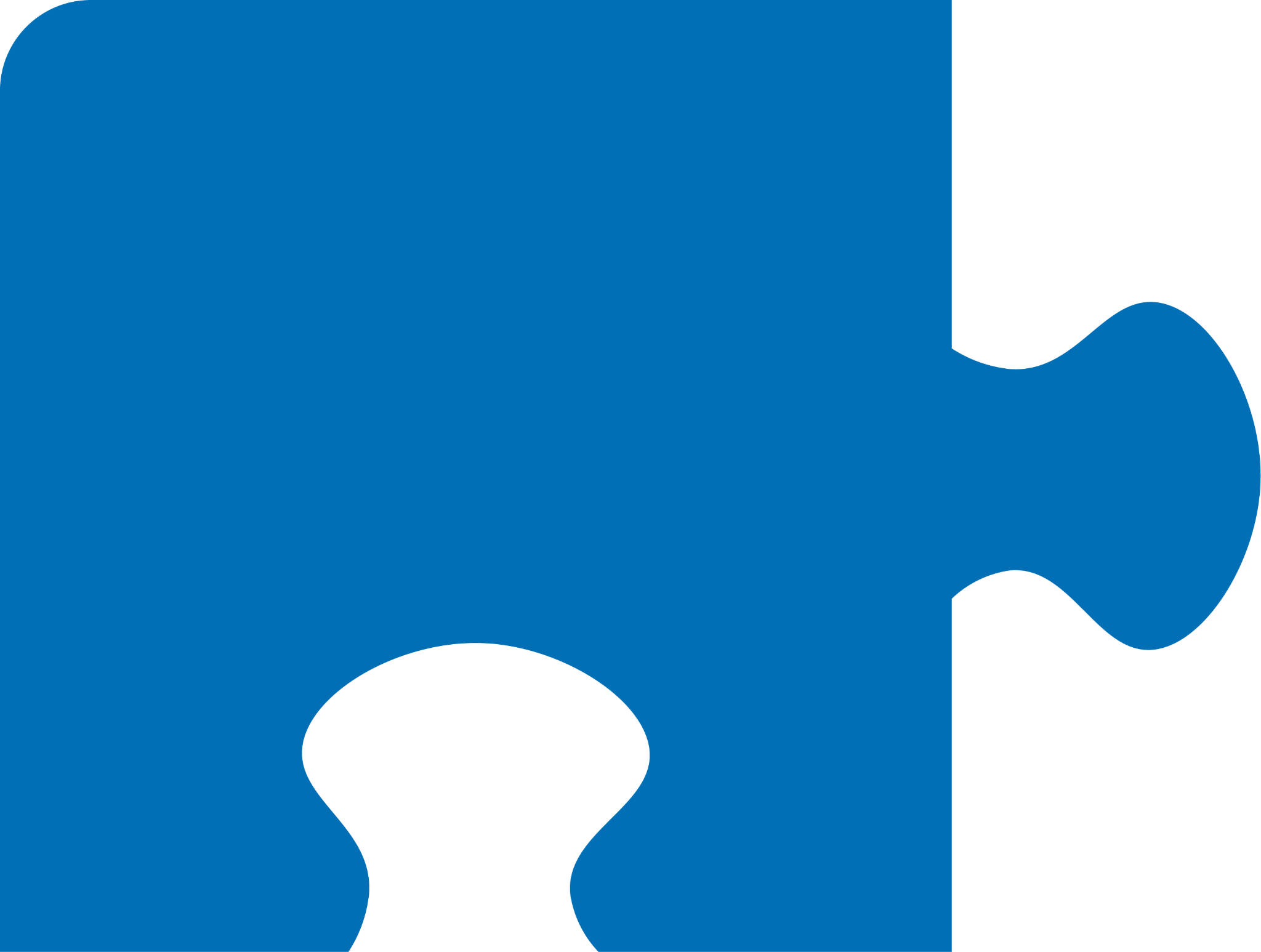 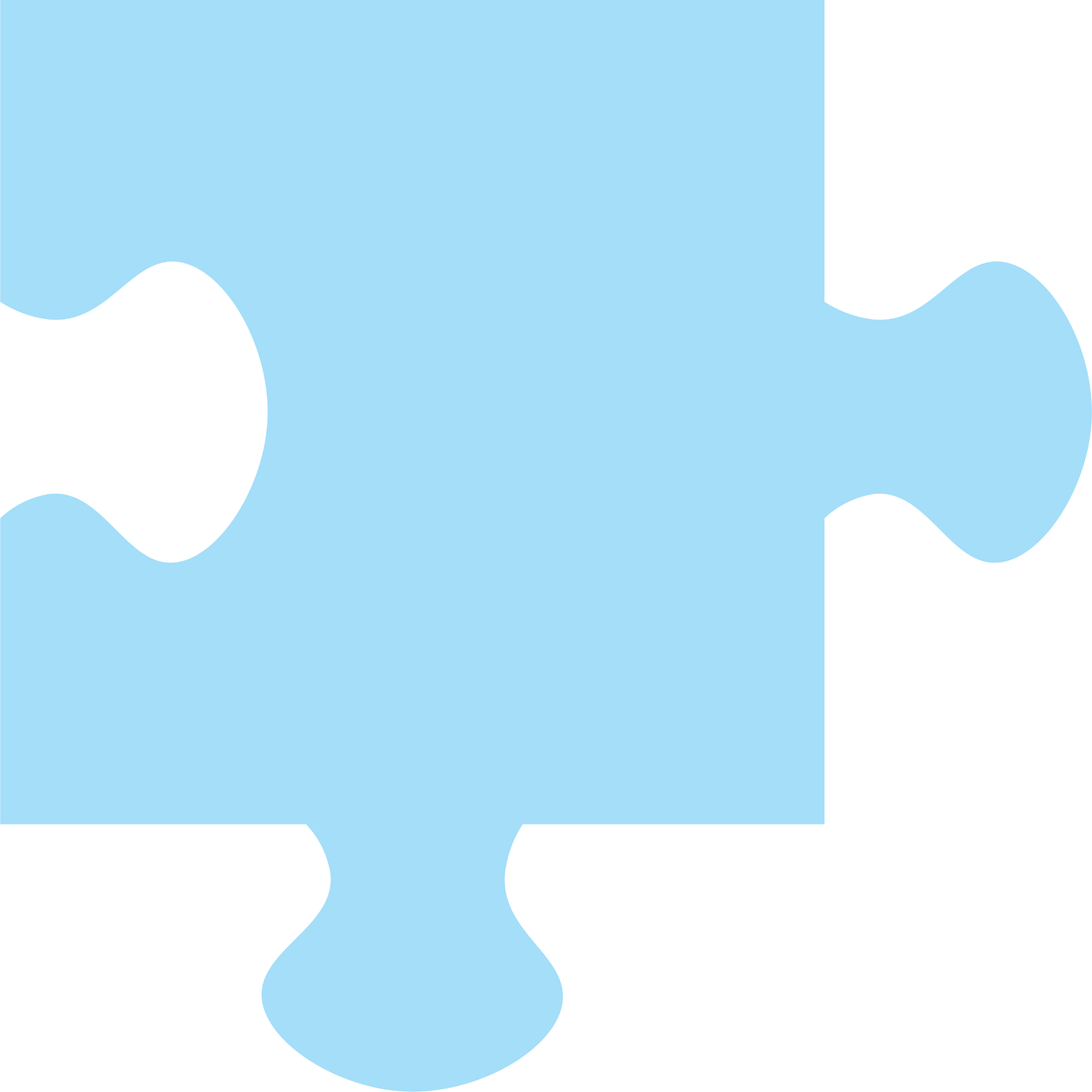 It’s time to spell the words! 

It’s time to spell the words to show we understand the rule!
[Speaker Notes: See lesson plan for specific instructional guidance.

Spell the Words!
Say: When we can spell words, it shows that we met the target. When we hear the sounds, we can match the sounds to the correct letters and spell the word! Repeat our chant after me!
"It's time to spell the words! 
It's time to spell the words to show we understand the rule!" 
Do: Say one sentence at a time of the Spell the Words chant and ask the students to repeat after you.
Say: Let's practice spelling words today!

Say: We are going to spell the words. Remember when we can spell words with the correct rule it shows that we met the target. When we hear the sounds we can match the sounds to the correct letters and spell the word! Listen to our words for today. The word is for. How would we spell the word for. Let's listen to the sounds and match the sound to the correct letter. The word is "for". I hear /f/ /or/. I know that sound for /f/ = f, the sound for /or/ = or. Use your whiteboards.
Do: Watch as students spell the word using the letter and sound connections. Take notes on the students that can accurately articulate the sound and spell the word and students that may need reteaching and/or additional support.
Say: Yes, when we spell the word for we write the letters f-o-r. We spell /f/ /or/ = f-o-r.]
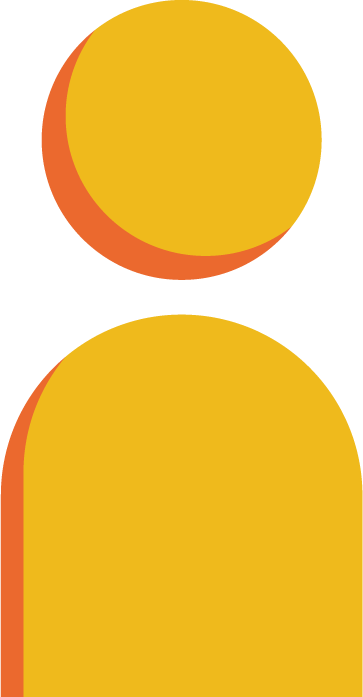 Spell the words
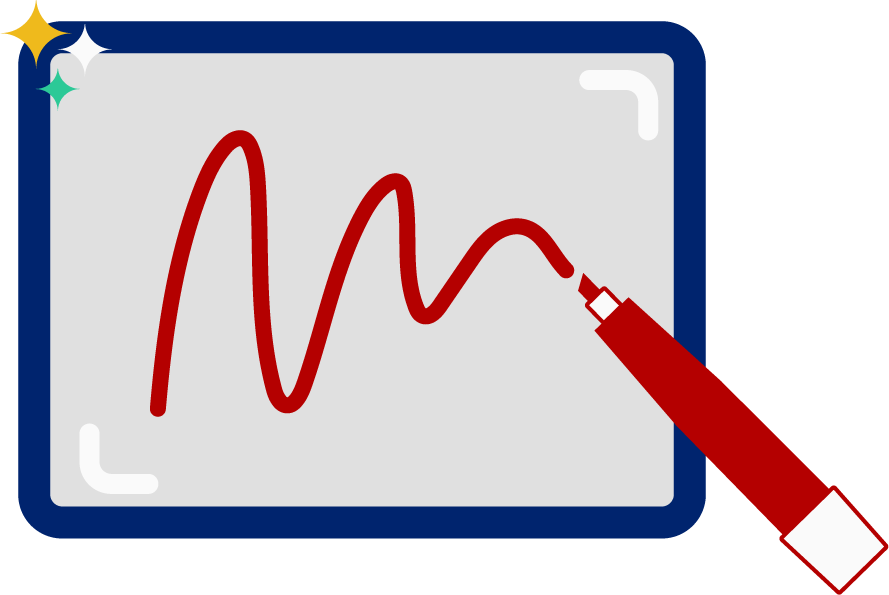 f
or
k
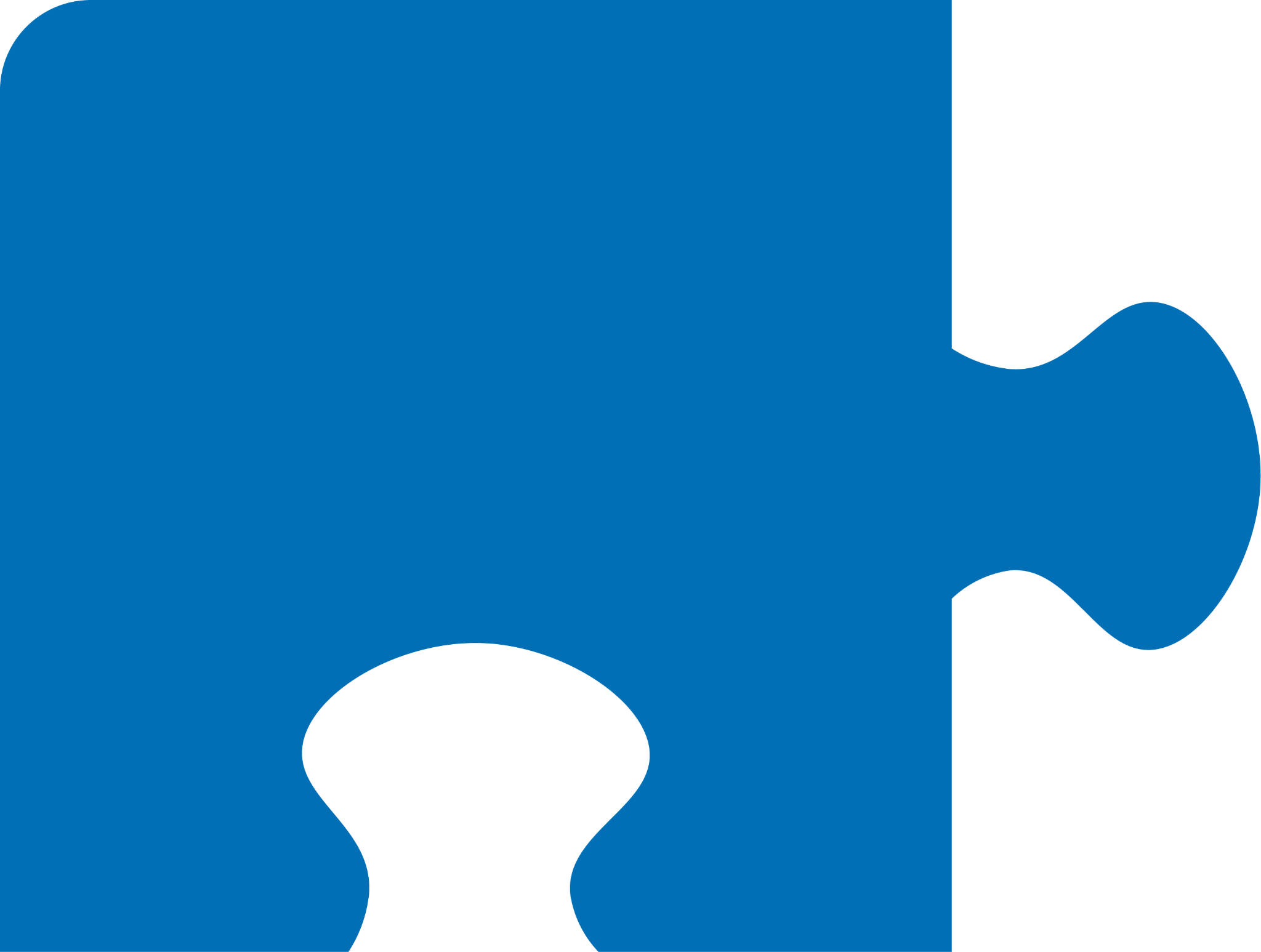 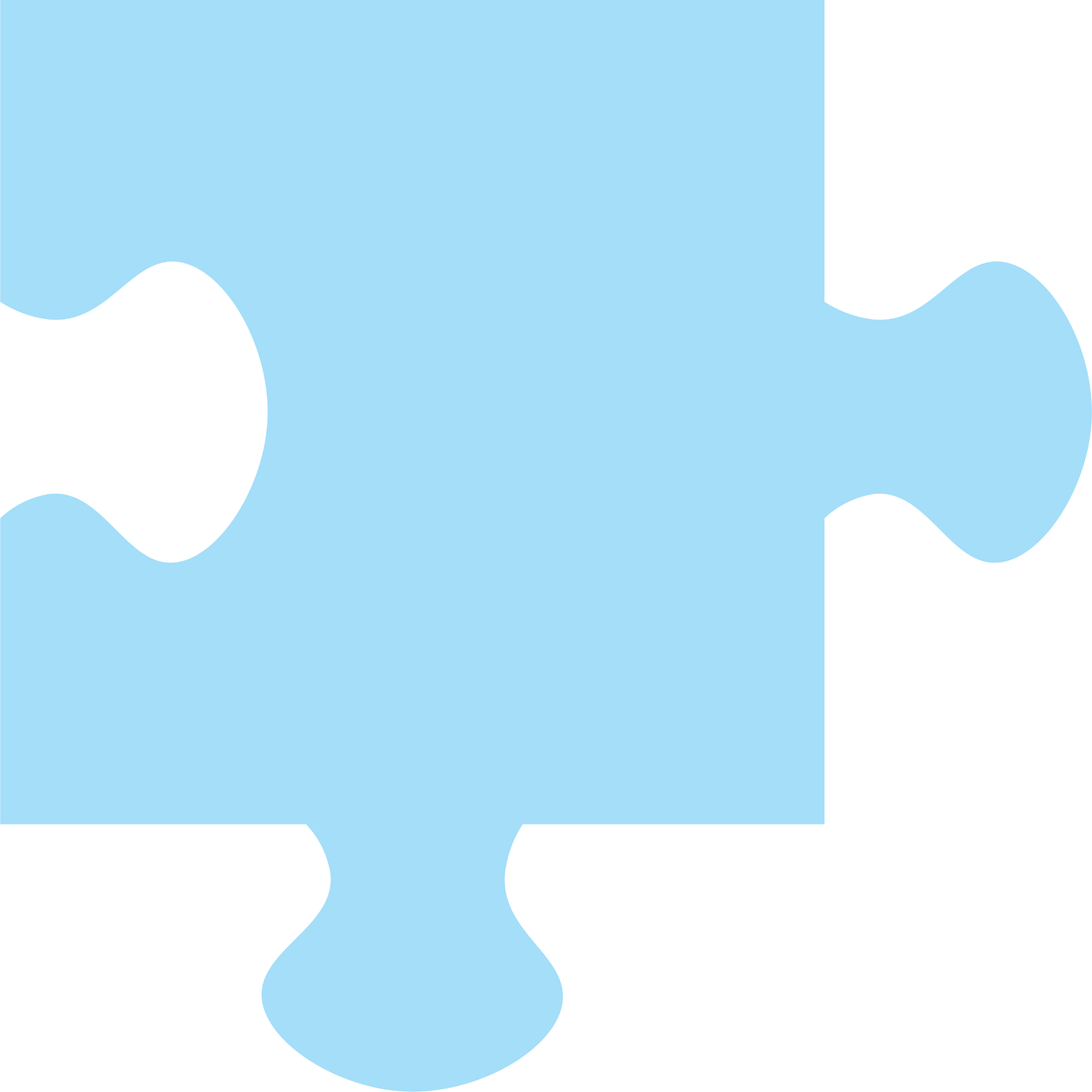 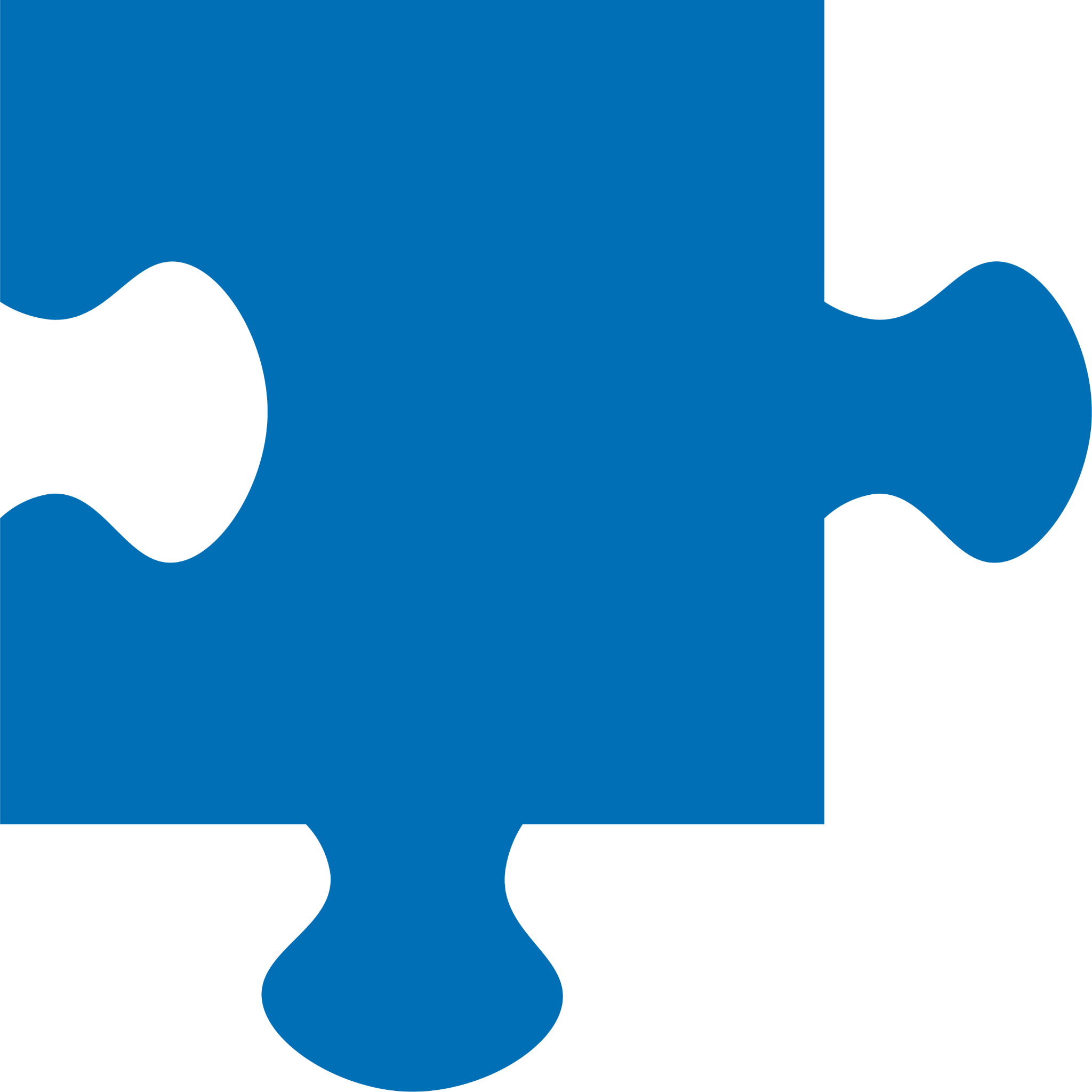 [Speaker Notes: See lesson plan for specific instructional guidance.

Spell the Words!
Say: Now I want to make a new word by adding a k. What would the word be if we added a /k/ sound to "for"? Use your whiteboards.
Do: Watch as students spell the word using the letter and sound connections. Take notes on the students that can accurately articulate the sound and spell the word and students that may need reteaching and/or additional support.
Say: Yes, now we have the word "fork" spelled f-o-r-k. Let's substitute the /k/ for /th/. Let's determine what the new word is: /f/ /or/ /th/ = "forth". Now we need to decide how to spell /th/.
Do: Give students some time to remember and write it.
Say: Show me. Yes! "Forth" is spelled f-o-r-t-h. Great thinking! Awesome job spelling words today!]
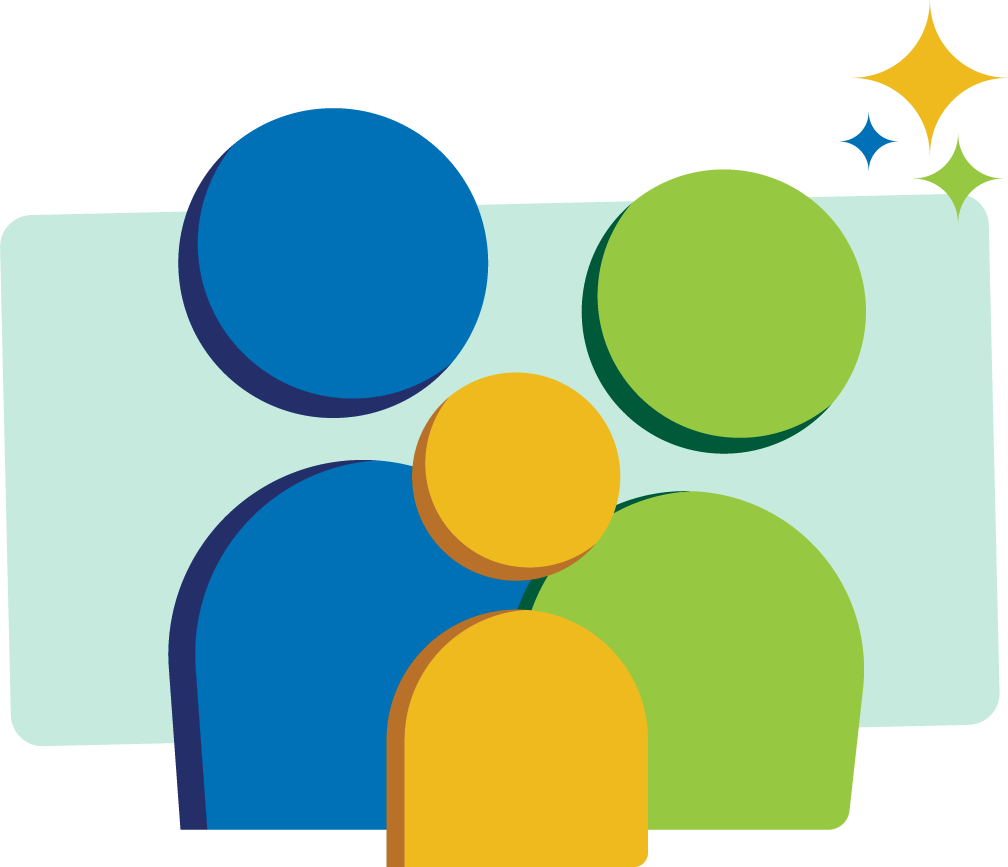 High Frequency Words
before
world
Family Activity
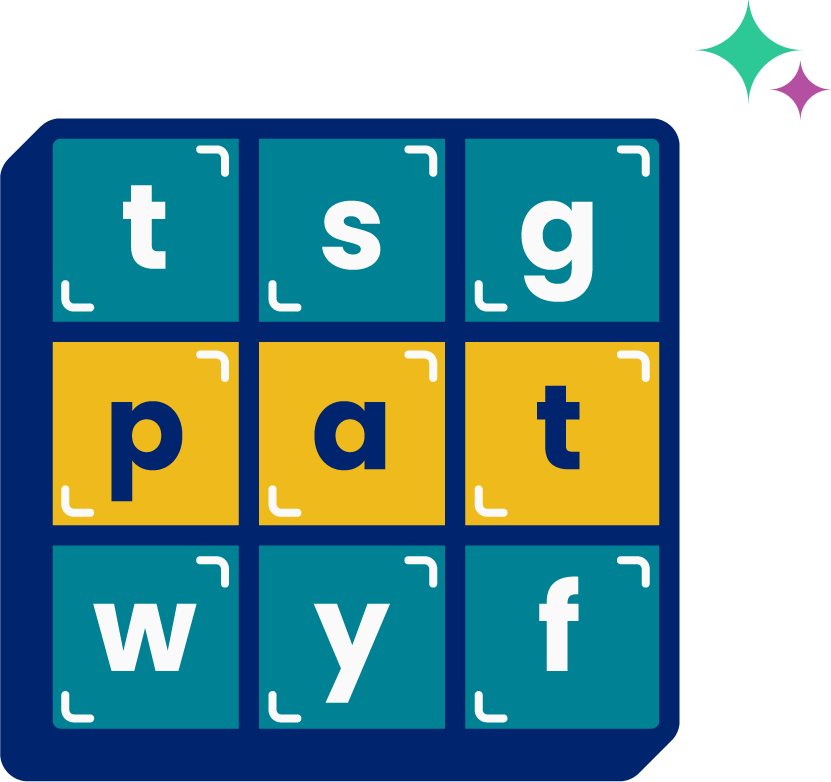 We see high frequency words all the time! 

Let’s figure out how to read them!
[Speaker Notes: See lesson plan for specific instructional guidance.

High Frequency Words!
Say: Some words we can sound out now, some words we'll learn how to sound out later, and some words are rule breakers and we can't sound out. Words that show up a lot in books are called High Frequency Words. Let's learn some! Repeat our chant after me!
"We see high frequency words all the time! 
Let's figure out how to read them!"
Do: Say one sentence at a time of the High Frequency Words chant and ask the students to repeat after you. 
Say: Let's read our high frequency words!

Say: Today, we're learning 2 new words!
Do: Display the word before.
Say: We have a 2 syllable word today that follows the rules! The first syllable is b-e. How do you read this?
Do: Allow the students to explain that in a open syllable, the vowel says its name. Make sure they read it as /b/ /e/ with the long e sound.
Say: Excellent review. You know how to read the second syllable to! Read it with a partner and explain why.
Do: Make sure students read the second syllable as /f/ /o/ /r/ = "fore" and explain the final bossy e.
Say: Read the whole word. /b/ /e/ /f/ /o/ /r/ = "before". And now, let's read it by syllables. "be" "fore" = "before".
Say: Let's read our new word again using our Double Decker Elkonin Boxes.
Do: Make sure students can read the new HFW. Display the second HFW, world.
Say: This word sounds a little different than you'd expect. We sound it /w/ /er/ /l/ /d/. The o-r makes an /er/ sound instead of an /or/ sound. Let's read it together with your Double Decker Elkonin Boxes.
Do: Read /w/ /er/ /l/ /d/ together.
Say: Great! Let's read our previous high frequency words!
Do: Point to or hold up all the high frequency words to this point as the students read them.
Say: Excellent work learning 2 new high frequency words today.

before, world]